Still needs work
P-V diagrams
Isobaric Expansion (+W)
Isobaric Compression (-W)
Volume
Pressure
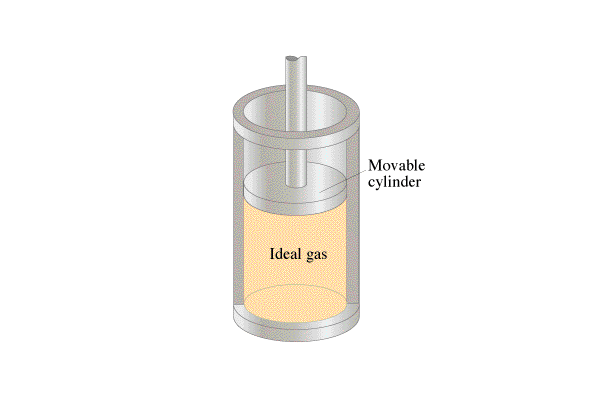 Iso = same
baric = pressure
The axes
Change volume?
Change pressure?
P-V diagrams
Isobaric Expansion (+W)
Isobaric Compression (-W)
Volume
Pressure
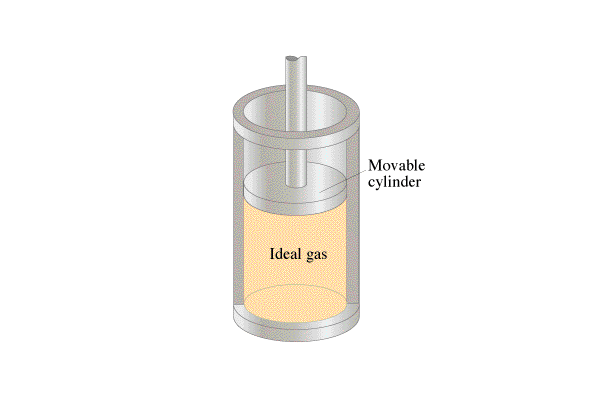 W = P ΔV

ΔU = 3/2nR Δ T = 3/2P ΔV (not in the packet)
P-V diagrams
Volume
Isochoric = same volume
(closed container)
how does it happen?
Pressure
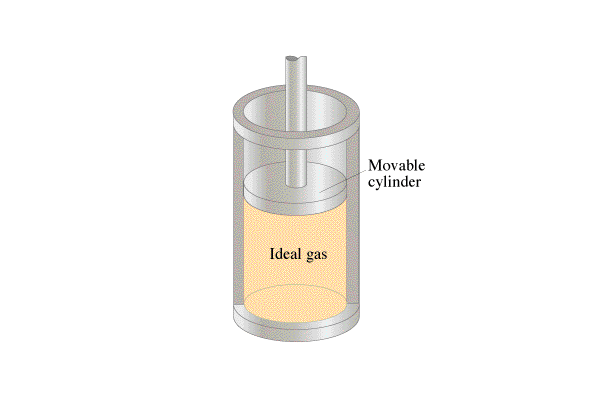 P-V diagrams
Volume
Pressure
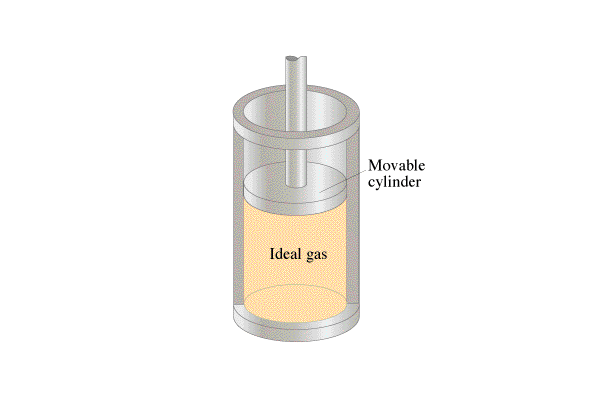 W = P ΔV = 0

ΔU = 3/2nR Δ T = 3/2ΔPV (not in the packet)
Volume
Pressure
Adiabatic (no heat flow) processes
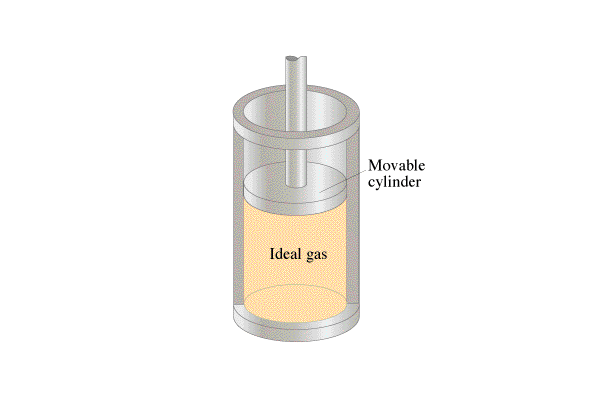 Adiabatic expansion: (Q = 0 – how?)
No heat flows in: 
Q     =     U     +     W
Examples
Air rockets
Cold side of fridge
Universe
Demo - cloud
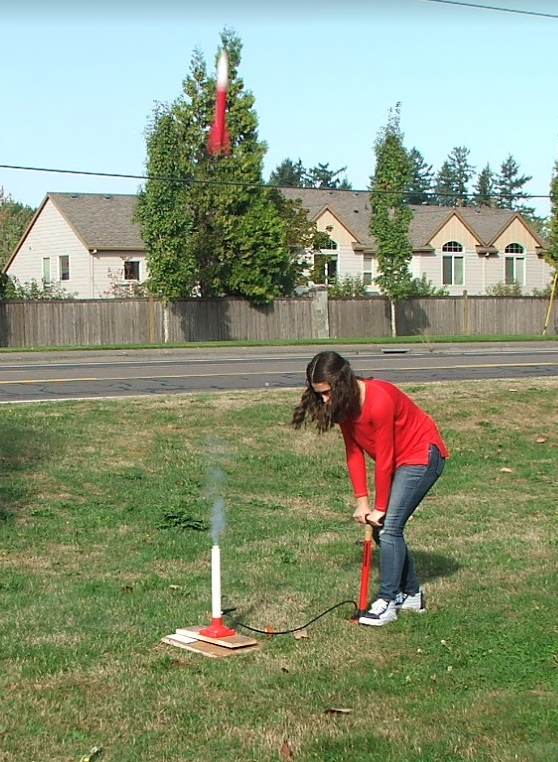 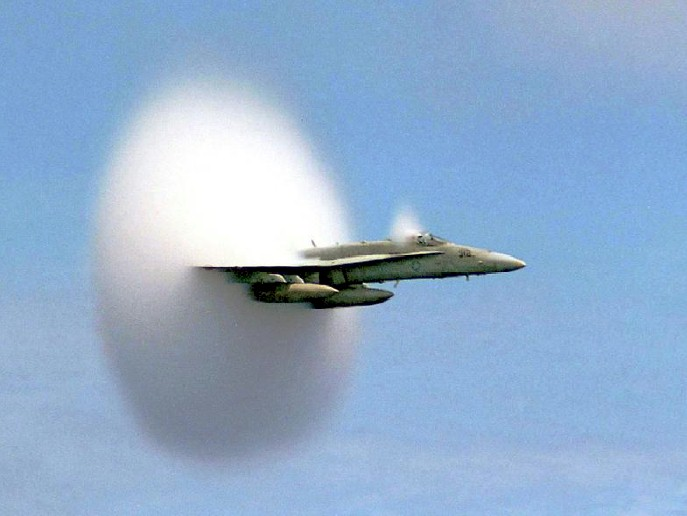 Adiabatic (no heat flow) processes
Volume
Pressure
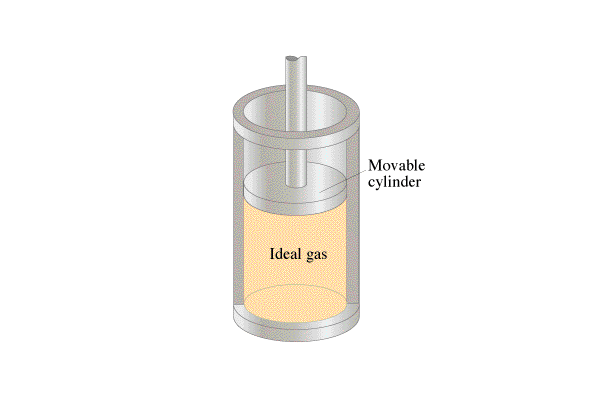 Adiabatic compression: (Q = 0)
No heat flows in: 
Q     =     U     +     W
Examples
Bike pump/diesels
Hot side of fridge
Compressors
Demo – Fire plunger
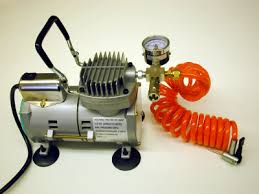 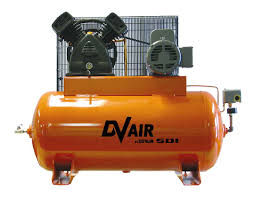 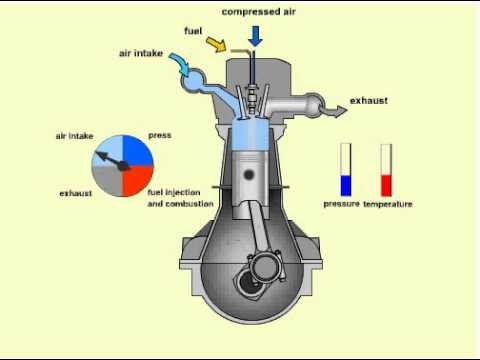 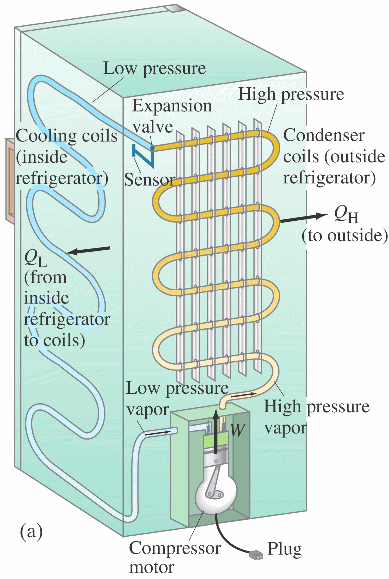 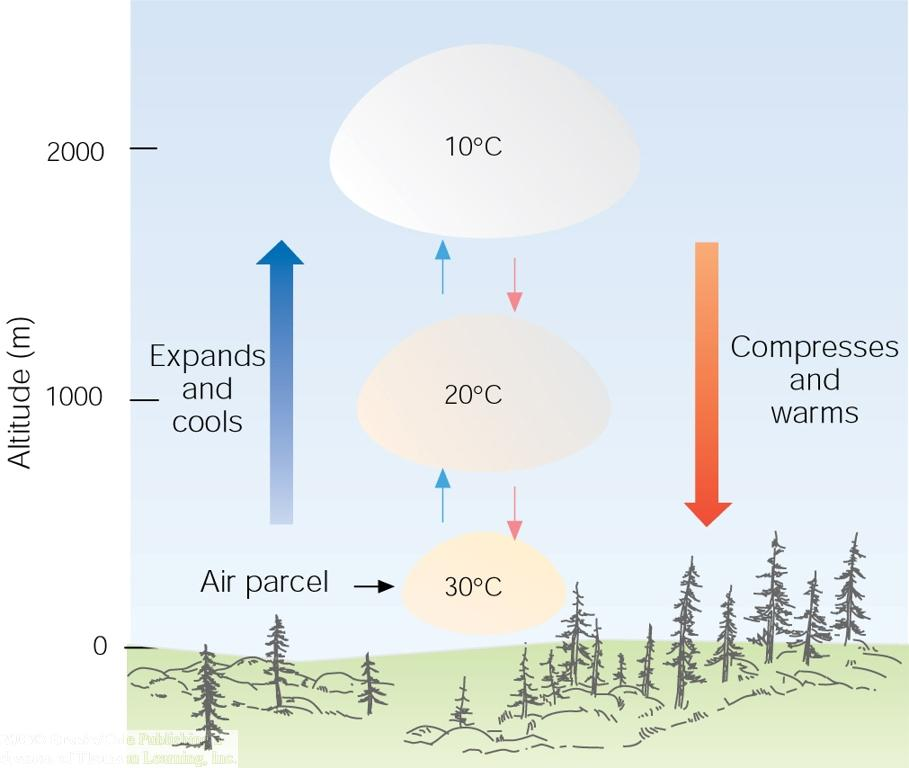 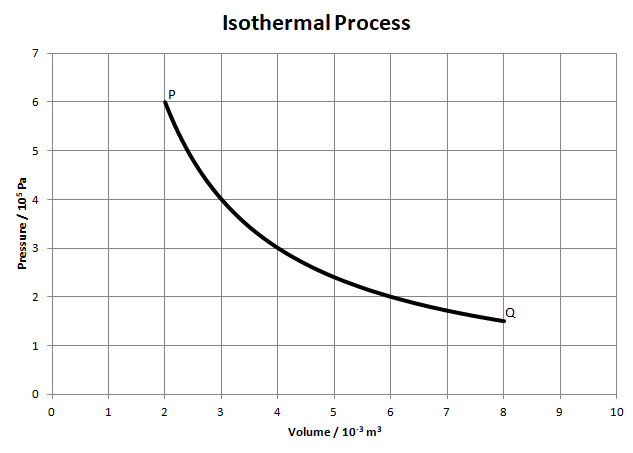 Isothermal = Constant Temperature – how? 
PV = PV
Q = U + W for expansion/compression